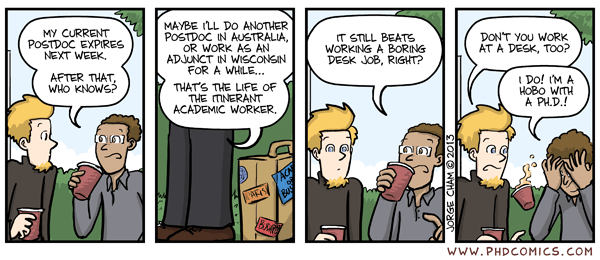 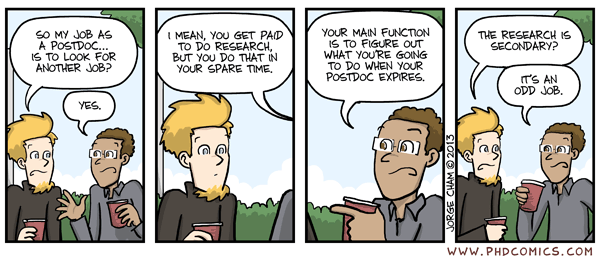 Misconception #1: I will do a postdoc to buy myself some time and “figure it out later”

Misconception #2: The PhD is the “end game”

Misconception #3: There are tons of careers out there for PhD’s which will make the transition into any these careers easy

Misconception #4: I have gained enough transferable skills in graduate school to distinguish myself from everyone else

Misconception #5: I can get “any” job out of graduate school or a postdoc

Misconception #6: Entry Level PhD Careers are no different than mid-level or even senior and there is no need to distinguish in terms of what is feasible.
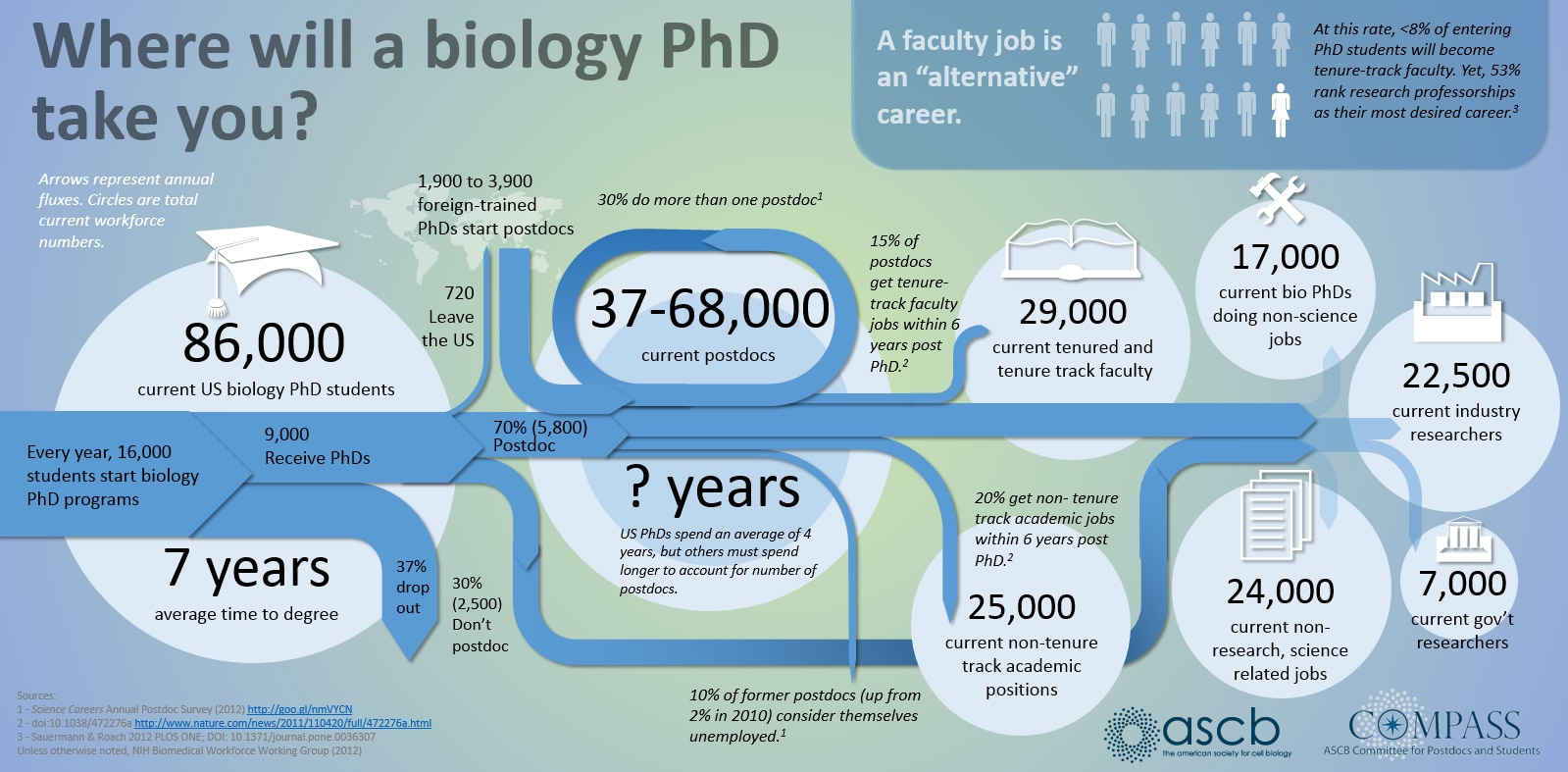 2022 R1 Search
Search received 150 applicants for evolution positions
12 were invited for interviews 
3 (2%) were hired
all had grants funded while postdocs or prior to starting positions
16, 17, and 29  pubs at point of hiring
All gave engaging exciting talks and interviews
2022 PUI Search
Search received 9 applicants for A&P/microbiology positions
5 were invited for interviews 
4 (44%) were hired
all had TA experience in A&P or micro labs
2 from Ph.D. programs 2 from postdoc positions
2022 R1 Search
Search received 150 applicants for evolution positions
12 were invited for interviews 
3 (2%) were hired
all had grants funded while postdocs or prior to starting positions
16, 17, and 29  pubs at point of hiring
All gave engaging exciting talks and interviews
2022 PUI Search
Search received 9 applicants for A&P/microbiology positions
5 were invited for interviews 
4 (44%) were hired
all had TA experience in A&P or micro labs
2 from Ph.D. programs 2 from postdoc positions
Government
Enforcement          Research                   Advising
Academia
Teaching          Research
Entrepreneur
Consulting
Non-Profit
Outreach          Research
Industry
Sales          Research
Government
Enforcement          Research                   Advising
Academia
Teaching          Research
Entrepreneur
Consulting
Non-Profit
Outreach          Research
Industry
Sales          Research
Government
Enforcement          Research                   Advising
Academia
Teaching          Research
Internships
Communication
Research in right area
Internships
Research in right area
Internships
Teaching experience
Certificates show training
Papers
Grants
Postdoc
Entrepreneur
Consulting
An Idea
Soft Skills
Money
Soft Skills
Field specific knowledge
Non-Profit
Outreach          Research
Industry
Sales          Research
Research in right area
Internships
Experience
Research in right area
Soft Skills
Internships
Research in right area
Skill set
Internships
Government
Enforcement          Research                   Advising
Academia
Teaching          Research
Internships
Communication
Research in right area
Internships
Research in right area
Internships
Teaching experience
Certificates show training
Papers
Grants
Postdoc
Entrepreneur
Consulting
An Idea
Soft Skills
Money
Soft Skills
Field specific knowledge
Non-Profit
Outreach          Research
Industry
Sales          Research
Research in right area
Internships
Experience
Research in right area
Soft Skills
Internships
Research in right area
Skill set
Internships
Industry/non-academic
Academia
Mentors and networking
-conferences (coffee/PI)
-cold emails
-social media
-workshops/working groups

Your image
-linkedIn
-website
-cv/resume (Michelle Jonika)
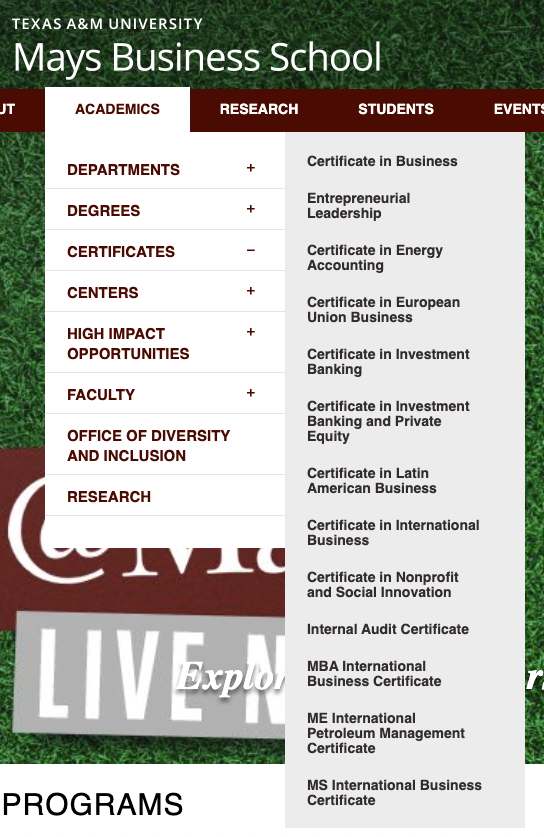 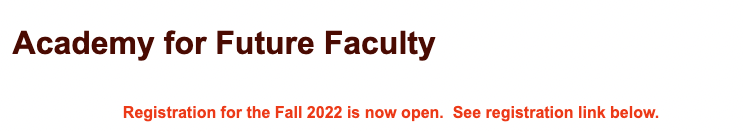